Approcci differenti per produrre l’insulina
Batterio – E. coli
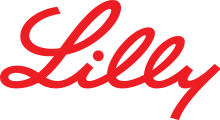 1986 – Eli Lilly è la prima industria farmaceutica a produrre l’insulina umana ricombinante.
Estremità 5’ modificata – peptide segnale di 24 aa.
Catena A – sintetizzata in un strain di E. coli.
Catena B – sintetizzata in uno strain differente (sempre E.coli).
Le catene vengono purificate separatamente e poi riunite per dare la forma attiva dell’insulina.
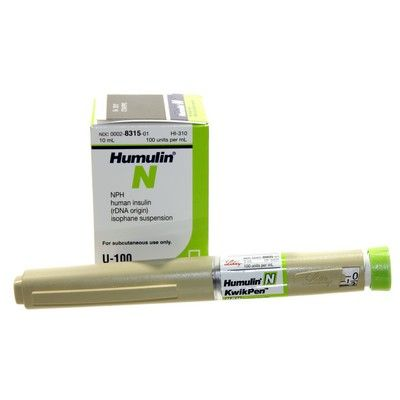 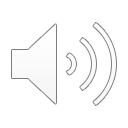 Lievito – Saccaromyces cervisieae
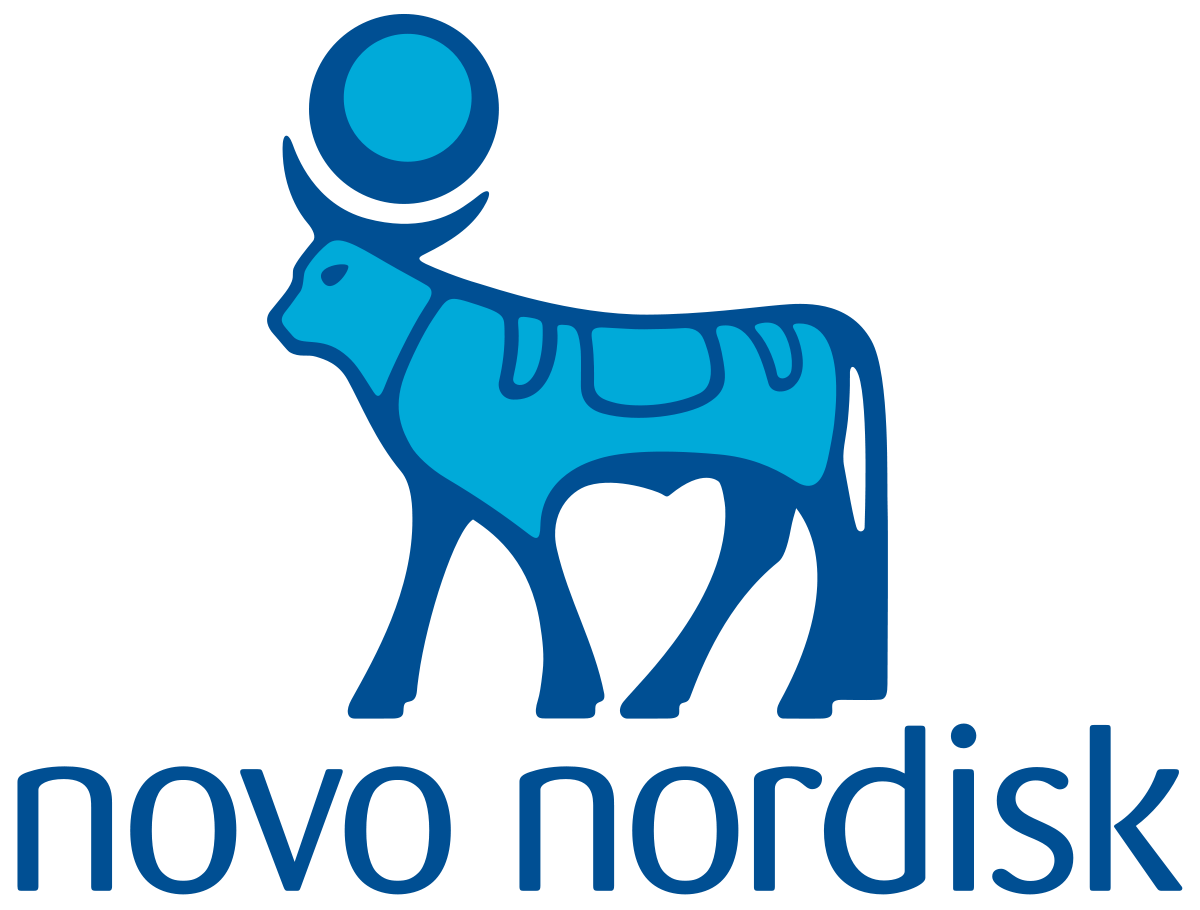 Microorganismo eucariotico
Ampiamente usato per la produzione di proteine che hanno bisogno di modifiche post-traduzionali. 
Quantità prodotte più basse di E. coli.
Cromosoma YAC (integrazione) 
a-factor (FMa1 gene) pre-pro-peptide 165-aa  leader standard per la secrezione di proteine nei livieti  insulina associata alla proteina di fusione di 85aa (PRECURSORE: proinsulin-like molecule) viene processata dal lievito
Espressa come precursore di insulina sotto forma di una singola catena lineare
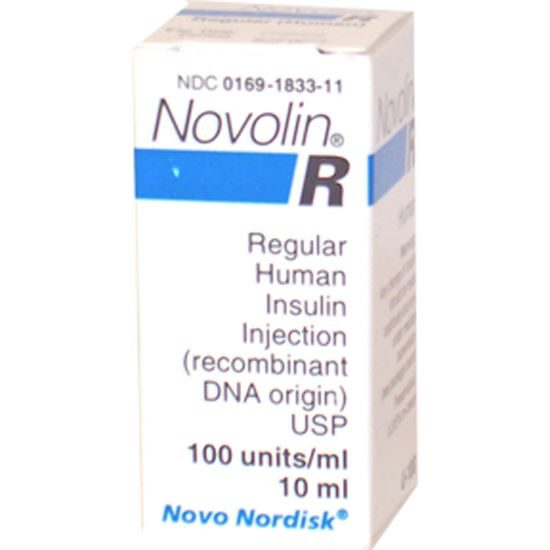 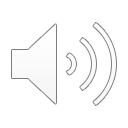 [Speaker Notes: Yeast artificial chromosomes genetically engineered chromosomes 
sono vettori utilizzati nella tecnologia del DNA ricombinante. Gli YAC sono, letteralmente, cromosomi artificiali di lievito ed in quanto tali, hanno le tre caratteristiche comuni a tutti i cromosomi eucariotici cioè telomeri, centromeri, ed una o più origini di replicazione
È un plasmide usato per clonare i frammenti di DNA …ha i siti di restrizione, marker di selezione e anche ori  per iniziare il processo di replicazione 
Quindi quando un gene per una proteina (Insulina) viene inserito in questo cromosoma la proteina viene prodotta con l’impiego di tutto il macchinario cellulare del lievitoRERgolgi-  vescicole  membrana plasmatica o vacuoli per fuoriuscire nello spazio extracellulare o la secrezione 

Lineare non ancora correttamente foldata 

Precursore è fatto da una sequenza leader (detta anche spacer ricca in residui aa ACIDI , come acido glutamico….seguita poi da una lisina al livello del quale avverrà il taglio con la tripsina che permette l’eliminazione di questa sequenza che una volta secreto nel medium deve essere rimossa dalla proteina per avere la forma quasi attiva dell’insulina. Questa sequenza spacer inoltre limita il processo digestivo delle peptidasi endogene del lievito
Poi c’è la catena B, un piccolo peptide in mezzo da tre aa… dove abbiamo sempre la lisina e che permettera il taglio perche la tripsina taglia in corrispondenza delle lisine. Poi c’è la catena A…

La presenza della sequenza spacer inoltre è utile perche aumenta le rese della fermentazione 
Quindi anche nel loro metodo manca il peptide C che normalmente è presente quando l’insulina viene prodotta dalle cellule beta nel pancreas oppure possiamo dire che quei tre aa KAA presentano una specie di mini peptide C]
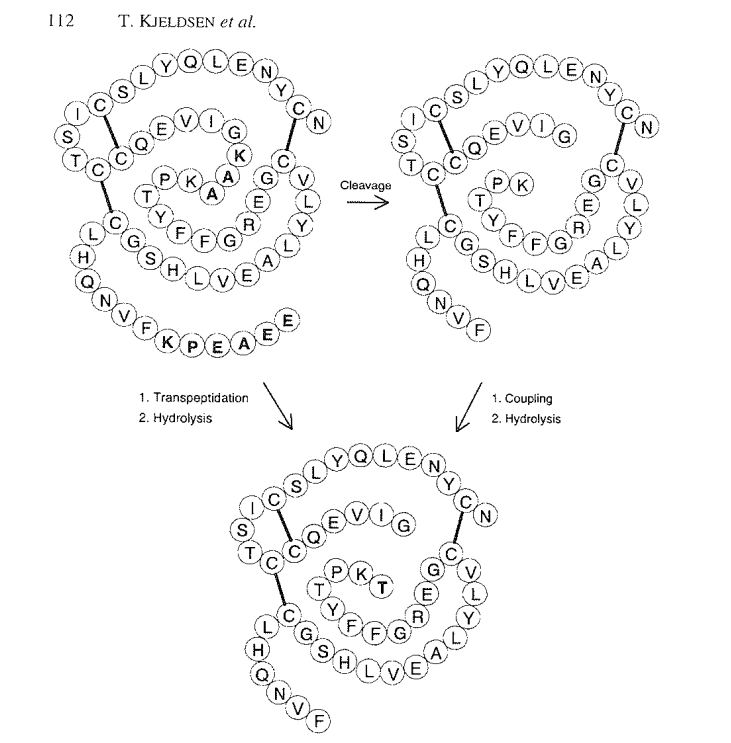 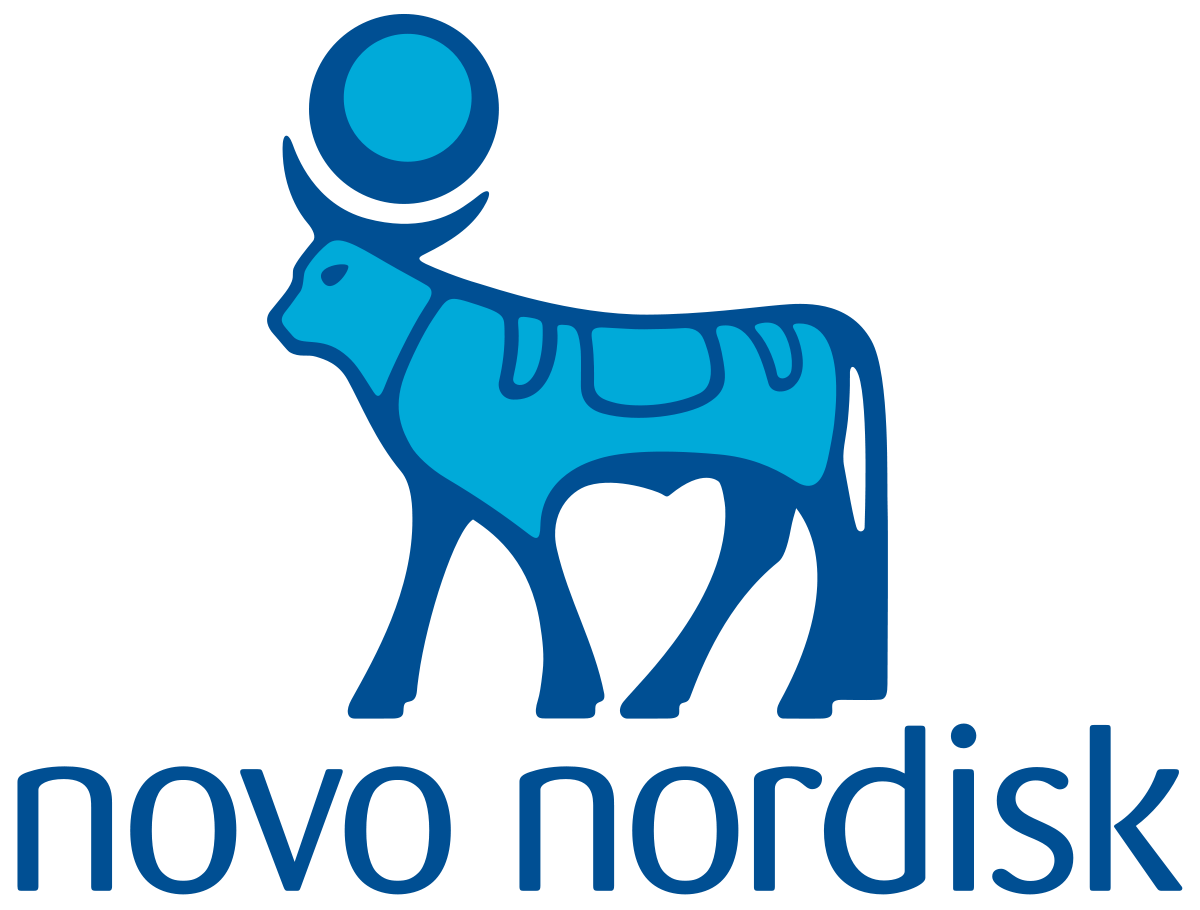 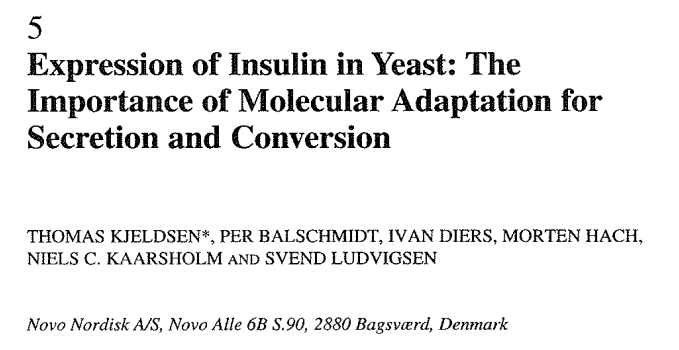 Sequenza leader
Linker – «mini C-peptide»
Ponti disolfuro
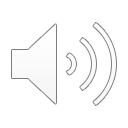 Preparazioni in commercio
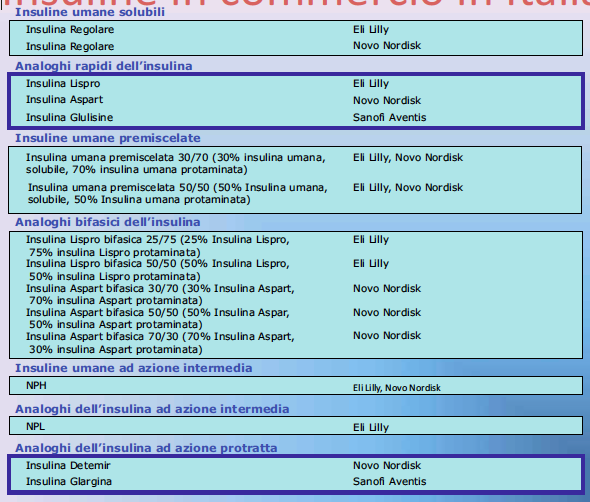 Le preparazioni di insulina in commercio differiscono sotto vari aspetti:
Tecniche ricombinanti utilizzate per la produzione (Eli Lilly, Novo Nordisk)
Sequenza amminoacidica 
Durata della loro azione biologica.
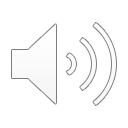 Insuline – modifiche della formulazione
Modifiche attraverso la formulazione: 

Stabilizzazione del complesso esamerico in presenza dello ione Zn2+ o Zn-protamine 

Autonomia del paziente limitata
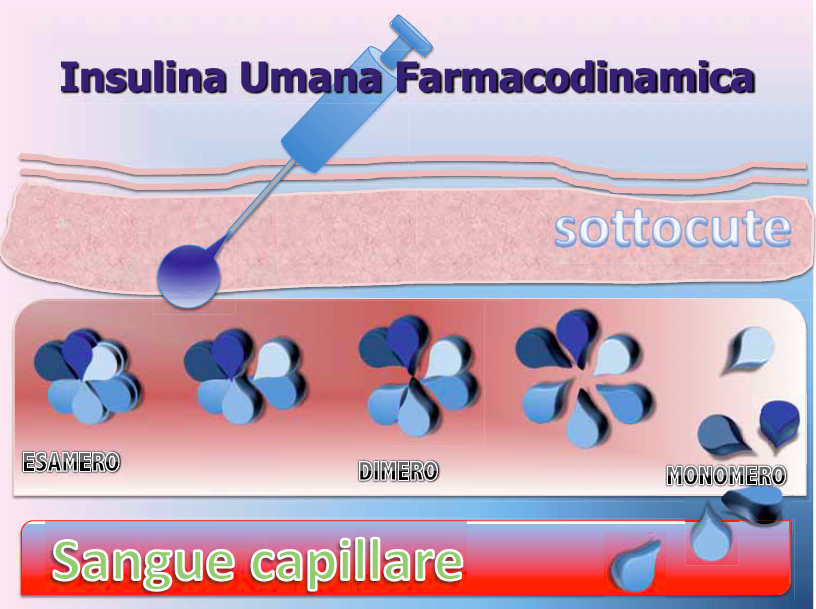 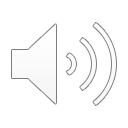 Insulina ed analoghi – modifiche della struttura
Modifiche sulla struttura (tecniche di DNA ricombinante):
1) A brevissima durata d’azione con rapidissimo inizio d’azione e durata molto breve
2) A breve durata d’azione con rapido inizio d’azione
3) A durata d’azione intermedia
4) A lunga durata d’azione con lento inizio d’azione
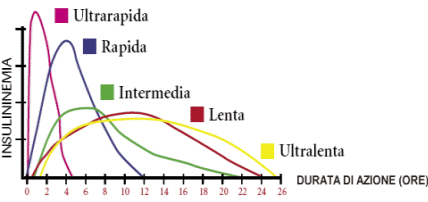 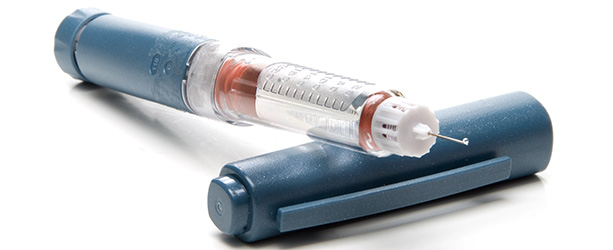 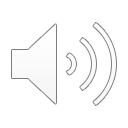 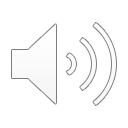